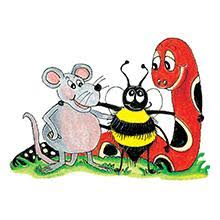 Jolly Grammar 2-34
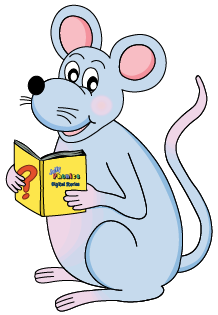 Mini Test 33
1. shook
1. shook
2. often
1. shook
2. often
3. picture
1. shook
2. often
3. picture
4. future
1. shook
2. often
3. picture
4. future
5. nature
6. creature
1. shook
2. often
3. picture
4. future
5. nature
6. creature
 7. fracture
1. shook
2. often
3. picture
4. future
5. nature
6. creature
 7. fracture
 8. adventure
1. shook
2. often
3. picture
4. future
5. nature
6. creature
 7. fracture
 8. adventure
 9. mouse
1. shook
2. often
3. picture
4. future
5. nature
6. creature
 7. fracture
 8. adventure
 9. mouse
10. mice
1. shook
2. often
3. picture
4. future
5. nature
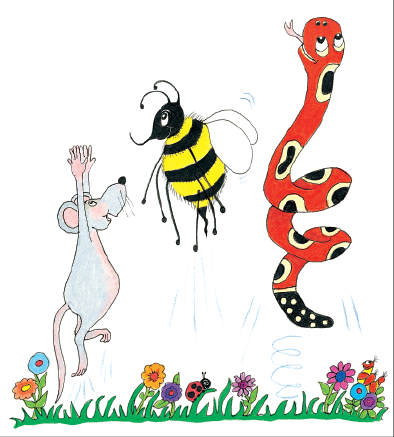 Let’s review
Comparatives &
Superlative
superlative
comparative
biggest
bigger
big
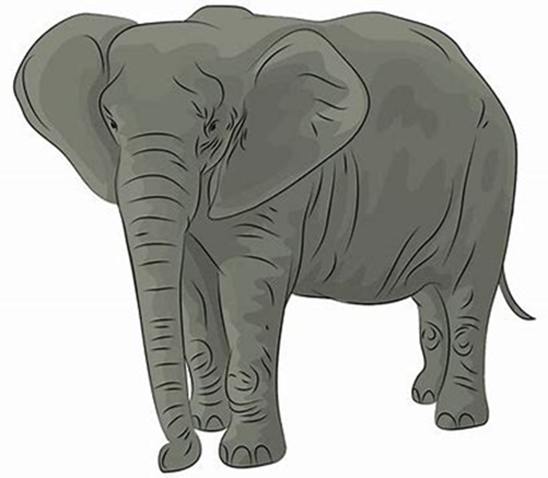 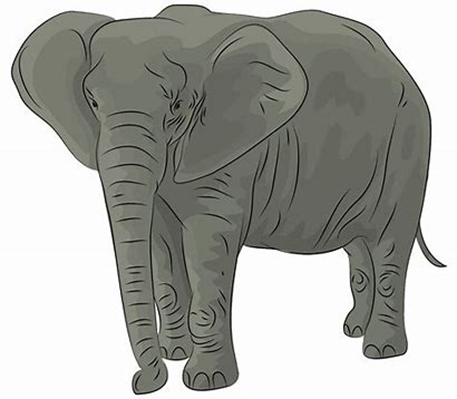 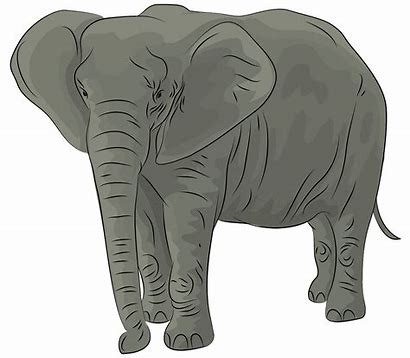 Use a comparative or a superlative to complete each sentence.  Underline the adjectives in blue.
This drink is sweet, but that drink is			.

I am slim, he is slimmer, and you are the 			.

All four dogs are wet, but our dog is the 			.

Kelly was friendly, and Ann was even			.
Use a comparative or a superlative to complete each sentence.  Underline the adjectives in blue.
This drink is sweet, but that drink is			.

I am slim, he is slimmer, and you are the 			.

All four dogs are wet, but our dog is the 			.

Kelly was friendly, and Ann was even			.
Use a comparative or a superlative to complete each sentence.  Underline the adjectives in blue.
This drink is sweet, but that drink is	sweeter	.

I am slim, he is slimmer, and you are the 			.

All four dogs are wet, but our dog is the 			.

Kelly was friendly, and Ann was even			.
Use a comparative or a superlative to complete each sentence.  Underline the adjectives in blue.
This drink is sweet, but that drink is	sweeter	.

I am slim, he is slimmer, and you are the 			.

All four dogs are wet, but our dog is the 			.

Kelly was friendly, and Ann was even			.
Use a comparative or a superlative to complete each sentence.  Underline the adjectives in blue.
This drink is sweet, but that drink is	sweeter	.

I am slim, he is slimmer, and you are the 	slimmest.

All four dogs are wet, but our dog is the 			.

Kelly was friendly, and Ann was even			.
Use a comparative or a superlative to complete each sentence.  Underline the adjectives in blue.
This drink is sweet, but that drink is	sweeter	.

I am slim, he is slimmer, and you are the 	slimmest.

All four dogs are wet, but our dog is the 			.

Kelly was friendly, and Ann was even			.
Use a comparative or a superlative to complete each sentence.  Underline the adjectives in blue.
This drink is sweet, but that drink is	sweeter	.

I am slim, he is slimmer, and you are the 	slimmest.

All four dogs are wet, but our dog is the 	wettest	.

Kelly was friendly, and Ann was even			.
Use a comparative or a superlative to complete each sentence.  Underline the adjectives in blue.
This drink is sweet, but that drink is	sweeter	.

I am slim, he is slimmer, and you are the 	slimmest.

All four dogs are wet, but our dog is the 	wettest	.

Kelly was friendly, and Ann was even			.
Use a comparative or a superlative to complete each sentence.  Underline the adjectives in blue.
This drink is sweet, but that drink is	sweeter	.

I am slim, he is slimmer, and you are the 	slimmest.

All four dogs are wet, but our dog is the 	wetter	.

Kelly was friendly, and Ann was even	 friendlier	.
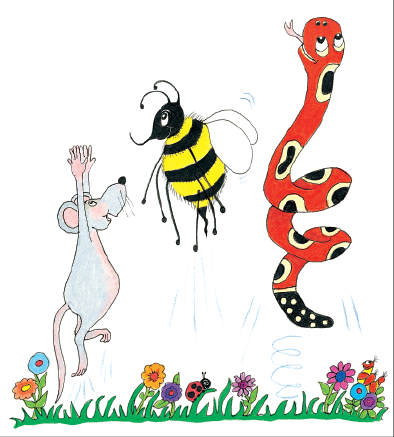 Interesting Words
I went home.


Their house has a big garden.
I went home.
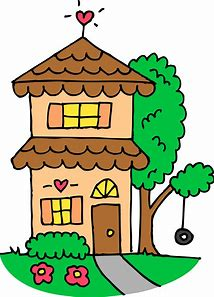 I went home.
  walked
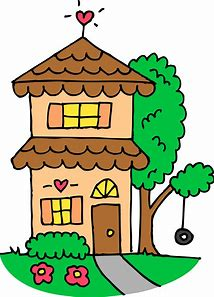 I went home.
  walked
  ran
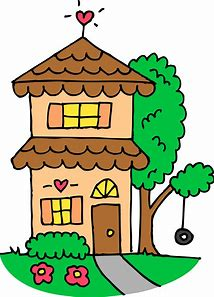 I went home.
  walked
  ran
  strolled
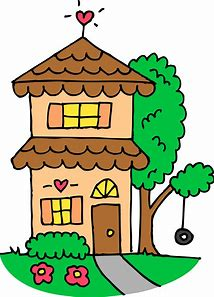 I went home.
  walked
  ran
  strolled
  hurried
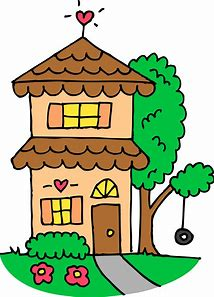 I went home.
  walked
  ran
  strolled
  hurried
  cycled
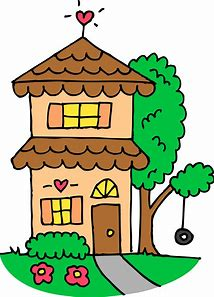 I went home.
  walked
  ran
  strolled
  hurried
  cycled
  drove
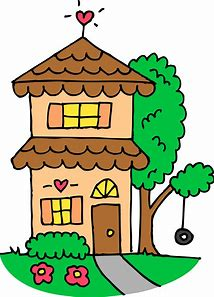 Their house has a big garden.
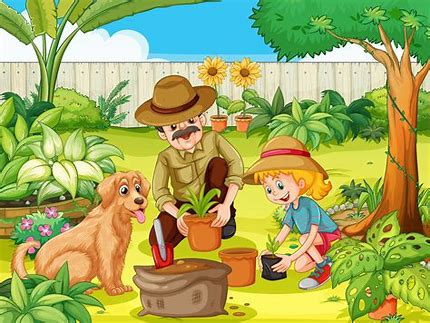 Their house has a big garden.
							large
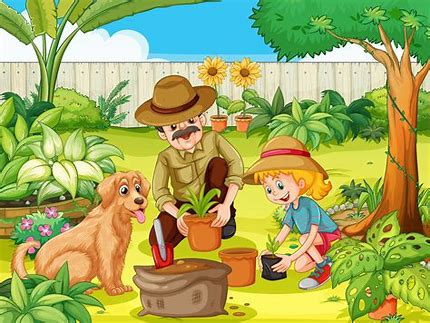 Their house has a big garden.
							large
							huge
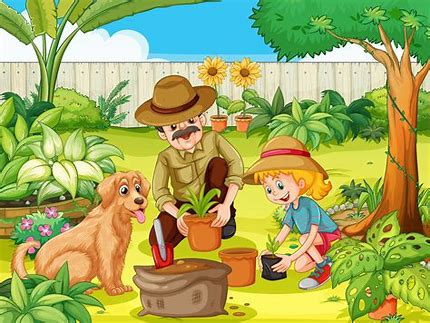 Their house has a big garden.
							large
							huge
							vast
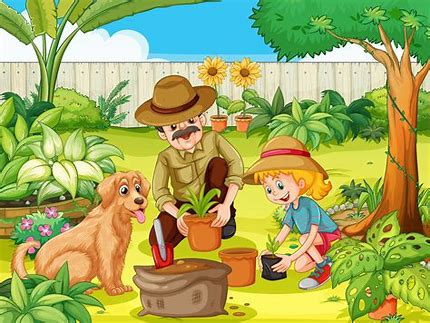 Their house has a big garden.
							large
							huge
							vast
							enormous
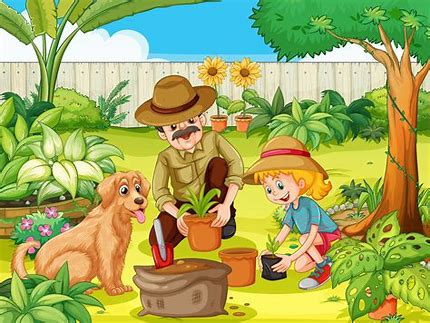 Their house has a big garden.
							large
							huge
							vast
							enormous
							long
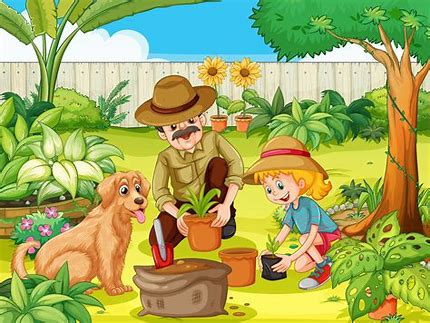 Their house has a big garden.
							large
							huge
							vast
							enormous
							long
							wide
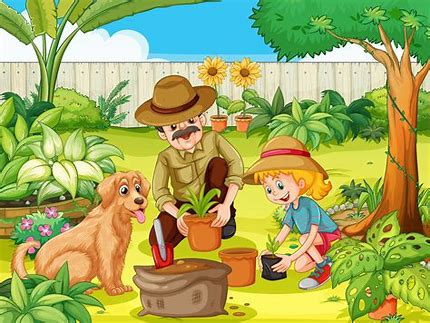 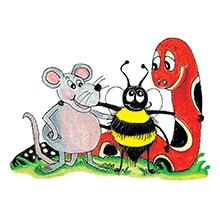 Activity page1
Interesting Words
We use some words too often.  Think of a more interesting word to replace each of the underlined words, and write it on the line.  Use a different words in each sentence.
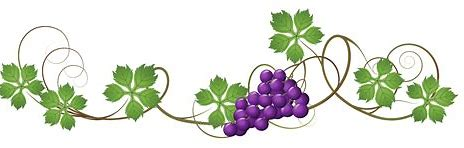 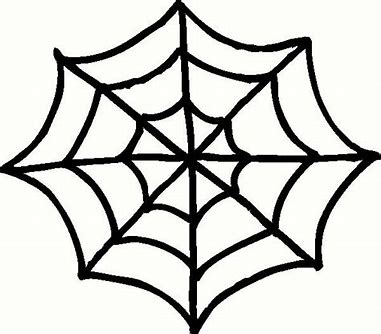 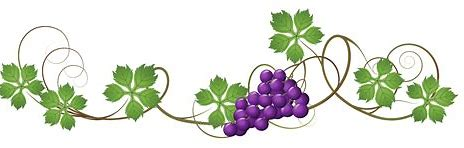 ran
We use some words too often.  Think of a more interesting word to replace each of the underlined words, and write it on the line.  Use a different words in each sentence.
The spider ran across the floor.
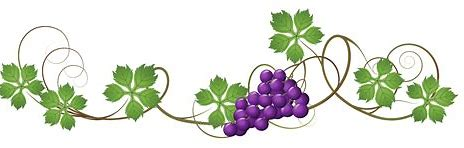 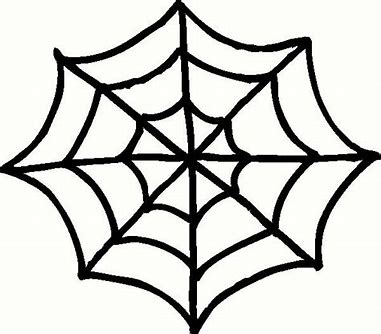 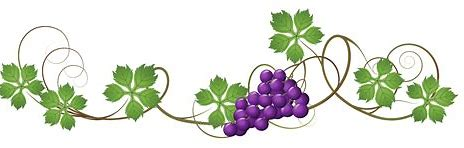 ran
We use some words too often.  Think of a more interesting word to replace each of the underlined words, and write it on the line.  Use a different words in each sentence.
The spider ran across the floor.
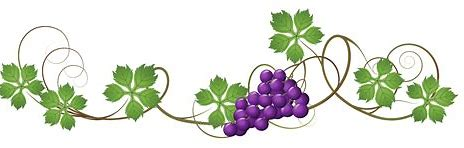 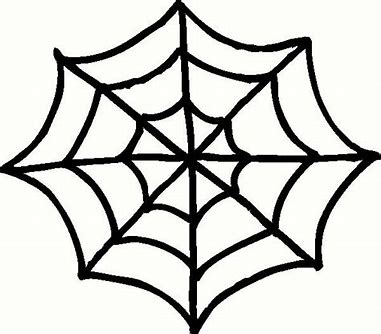 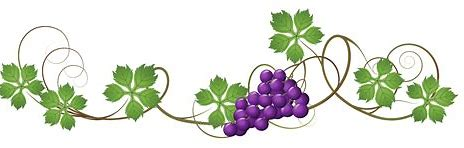 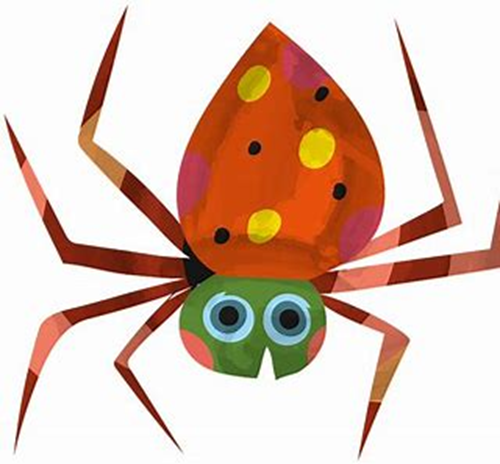 scuttled, scurried
ran
The spider ran across the floor.
			

Monica ran all the way home.


Their dog ran after our cat.
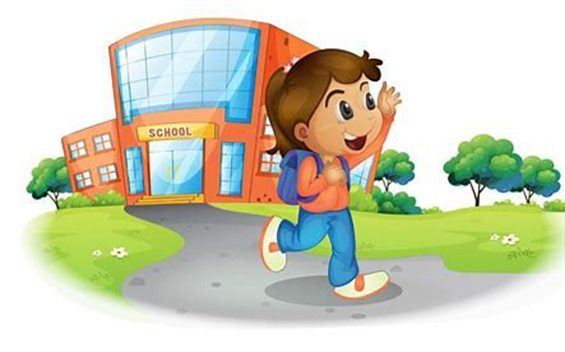 The spider ran across the floor.
			scuttled/scurried

Monica ran all the way home.


Their dog ran after our cat.
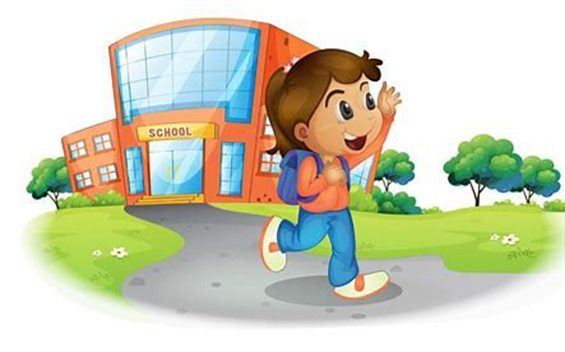 The spider ran across the floor.
			scuttled/scurried

Monica ran all the way home.
	rushed/hurried

Their dog ran after our cat.
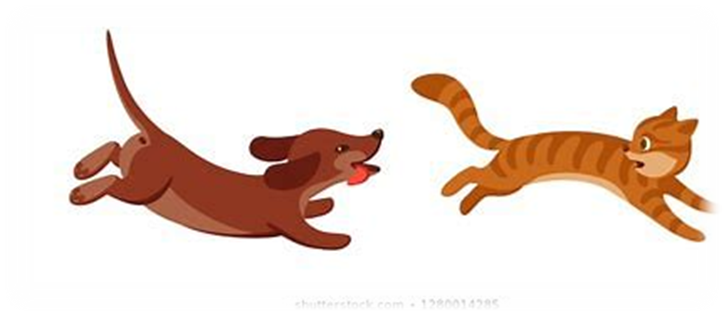 The spider ran across the floor.
			scuttled/scurried

Monica ran all the way home.
	rushed/hurried

Their dog ran after our cat.
		chased/raced
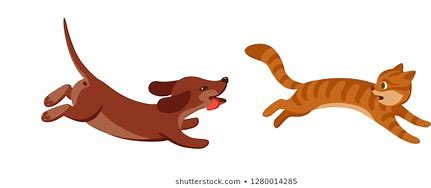 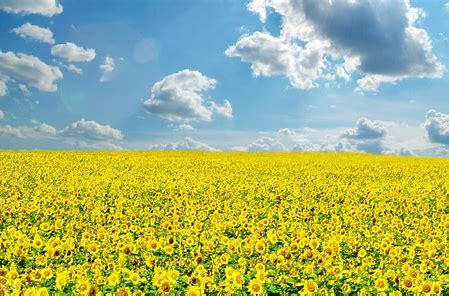 It was a nice day.
	

We had a nice lunch.
	

Everyone was very nice to me.
It was a nice day.
	     hot/sunny

We had a nice lunch.
	

Everyone was very nice to me.
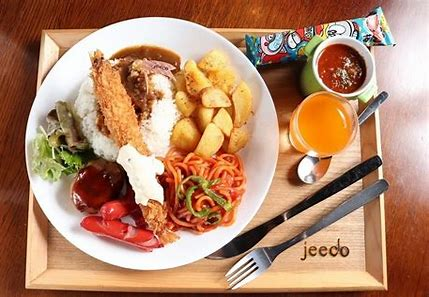 It was a nice day.
	     hot/sunny

We had a nice lunch.
	delicious/tasty

Everyone was very nice to me.
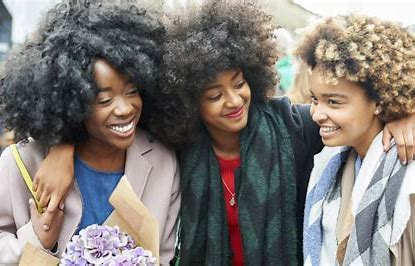 It was a nice day.
	     hot/sunny

We had a nice lunch.
	delicious/tasty

Everyone was very nice to me.
		              kind/sweet
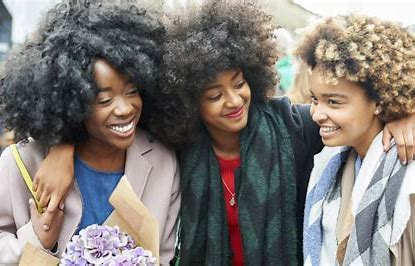 The amusement park was good.
	

The rides were good.
	

I had a good time.
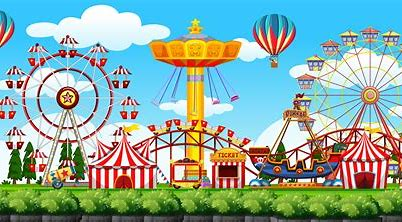 The amusement park was good.
	                          brilliant/fantastic

The rides were good.
	

I had a good time.
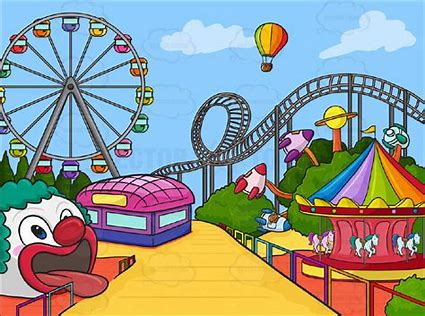 The amusement park was good.
	                          brilliant/fantastic

The rides were good.
	           exciting/fun

I had a good time.
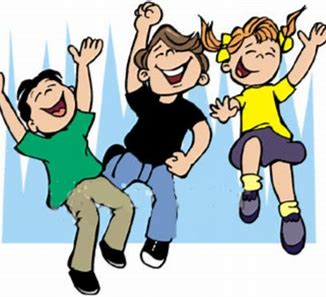 The amusement park was good.
	                          brilliant/fantastic

The rides were good.
	           exciting/fun

I had a good time.
	wonderful/great
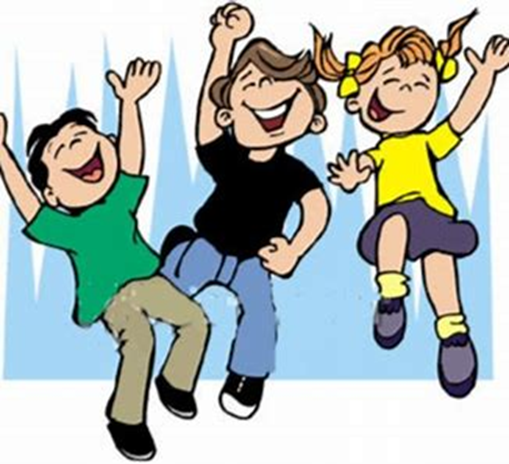 “Sh! The baby is asleep,” said Dad.
	

“Stop!” said the policewoman.
  

“Come over here,” said the boys.
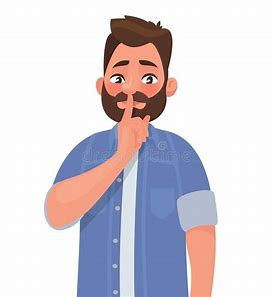 “Sh! The baby is asleep,” said Dad.
	                     whispered/warned

“Stop!” said the policewoman.
  

“Come over here,” said the boys.
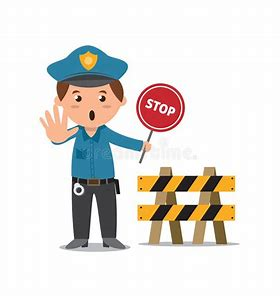 “Sh! The baby is asleep,” said Dad.
	                     whispered/warned

“Stop!” said the policewoman.
  ordered/insisted

“Come over here,” said the boys.
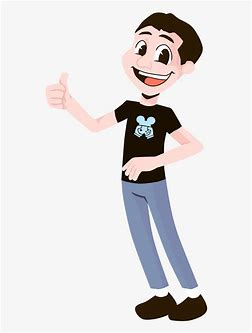 “Sh! The baby is asleep,” said Dad.
	                     whispered/warned

“Stop!” said the policewoman.
  ordered/insisted

“Come over here,” said the boys.
	                 called/invited
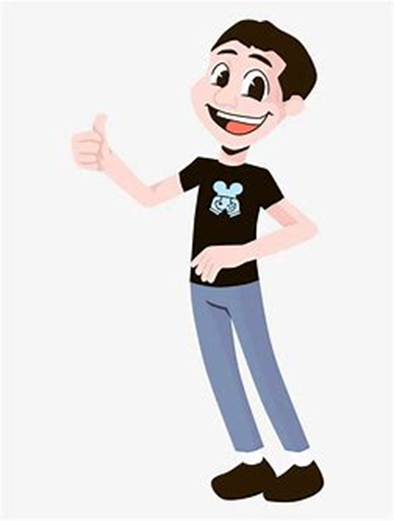 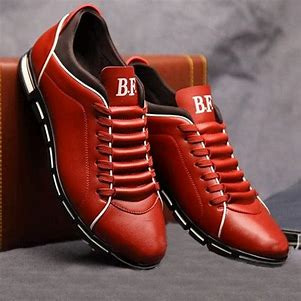 I want to get a new shoes.
	

Please get me a glass of water.
     

They will get tired.
I want to get a new shoes.
	       buy/choose

Please get me a glass of water.
     

They will get tired.
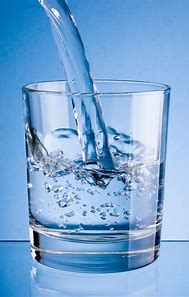 I want to get a new shoes.
	       buy/choose

Please get me a glass of water.
     bring/fetch

They will get tired.
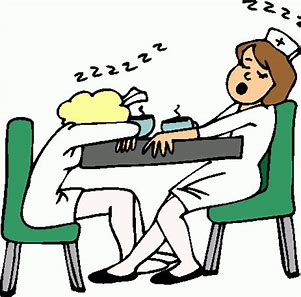 I want to get a new shoes.
	       buy/choose

Please get me a glass of water.
     bring/fetch

They will get tired.
	      grow/become
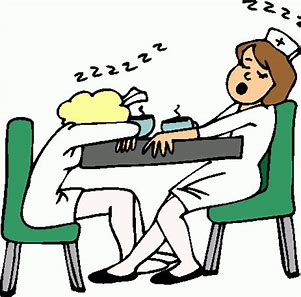 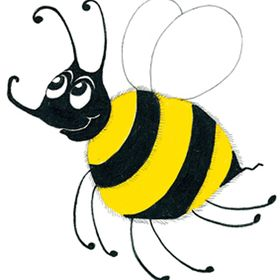 Tricky Plurals (and more)
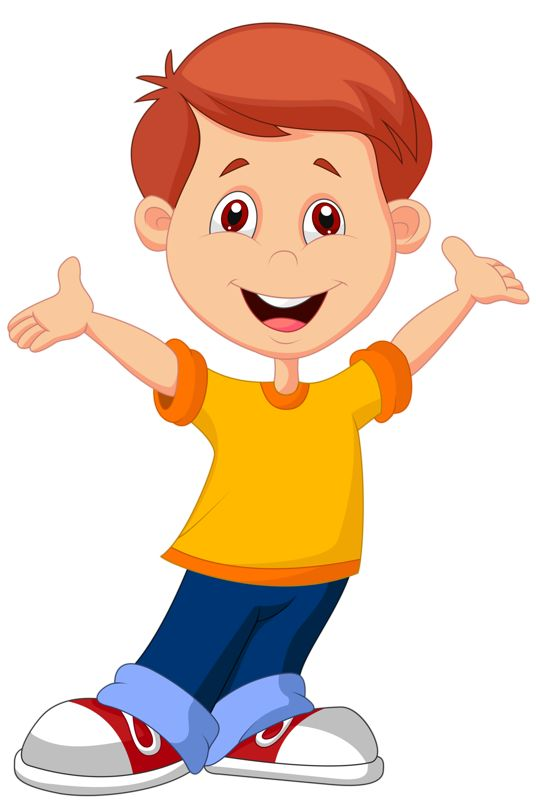 library
 computer		 
 English
 language
 continent
 world
child  
 children          
 woman
 women
 mouse
 mice
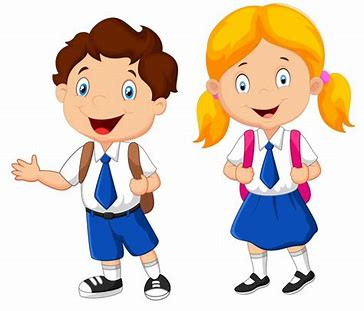 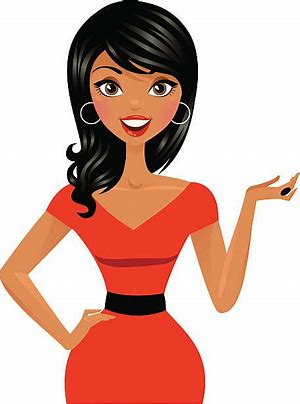 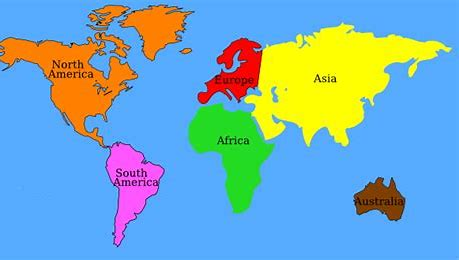 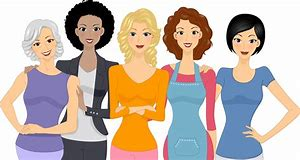 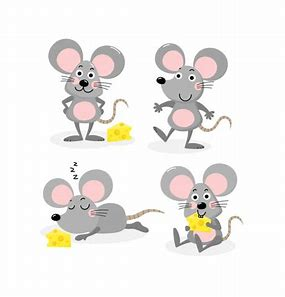 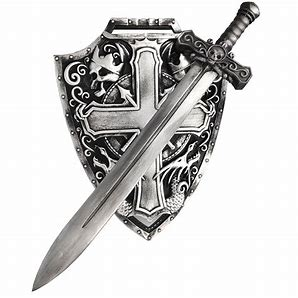 shield
/ee/
series
wield
shield
field
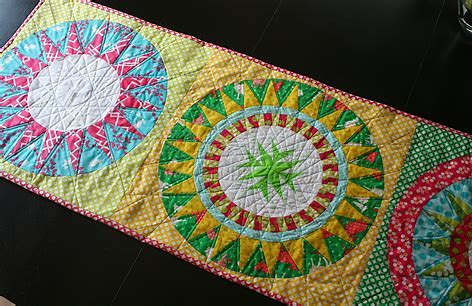 quilt
 sweet
 field
piece
 chief
 thief
 shield
 belief 
 library
computer
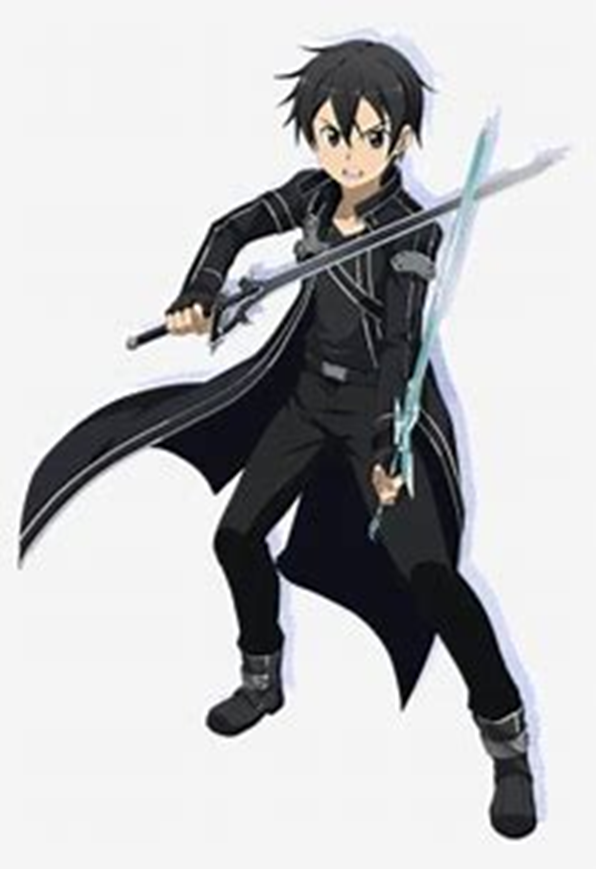 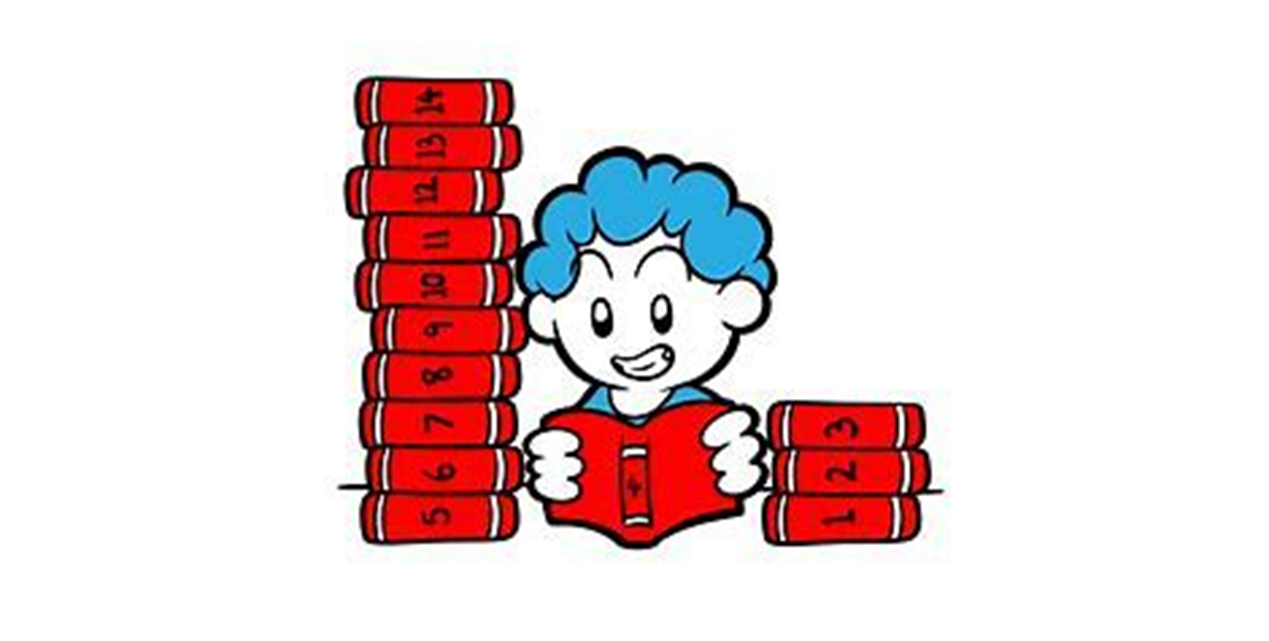 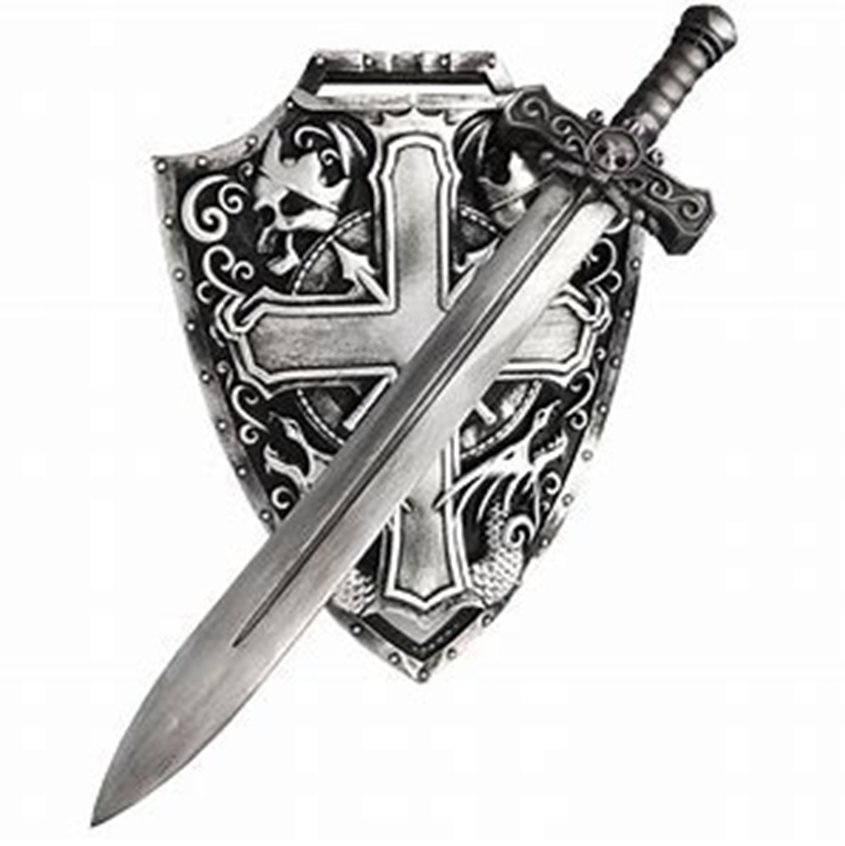 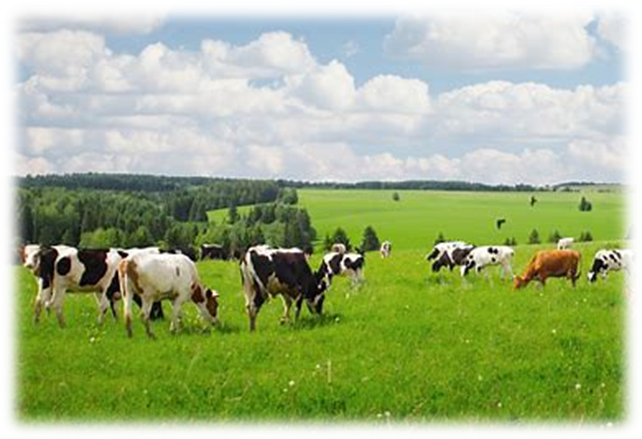 piece
belief
thief
handkerchief
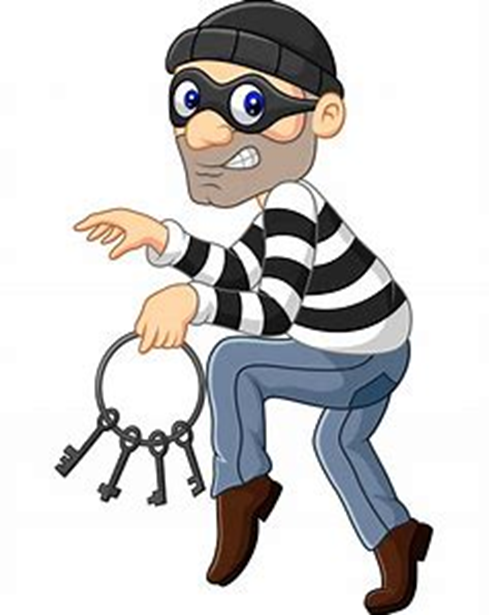 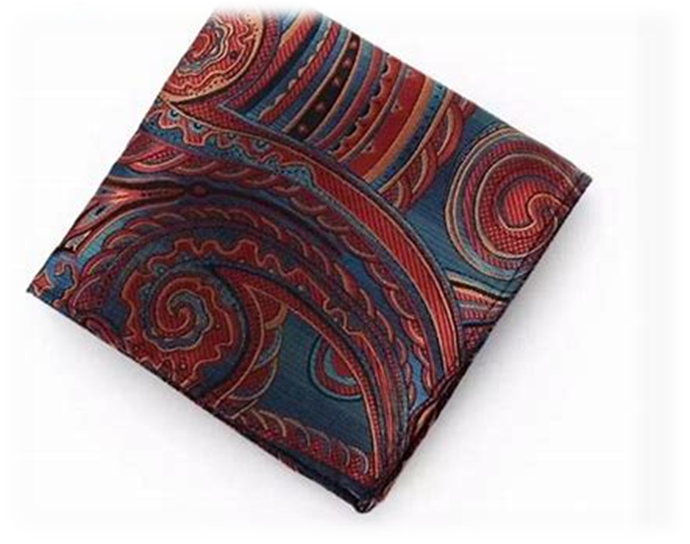 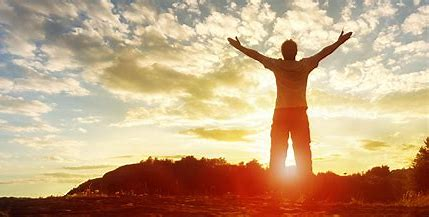 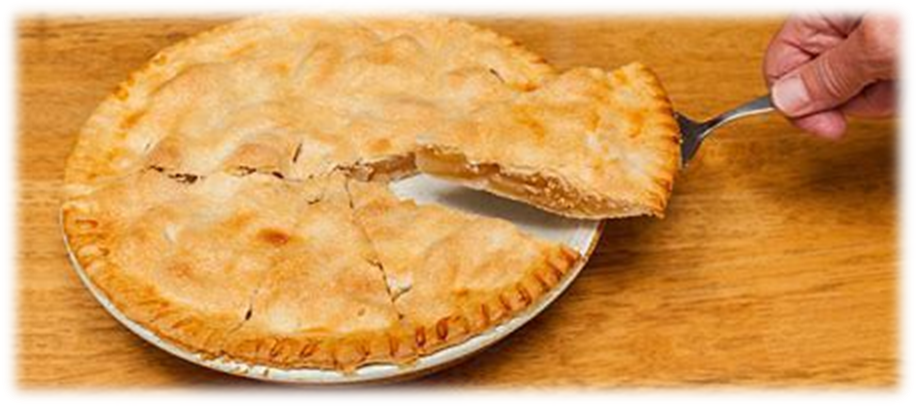 yield
chief
relief
fiend
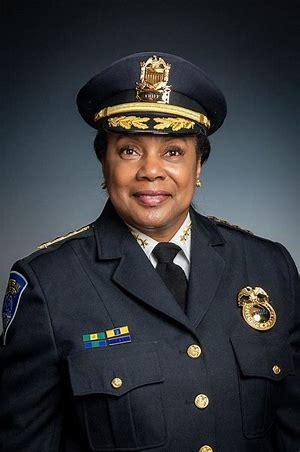 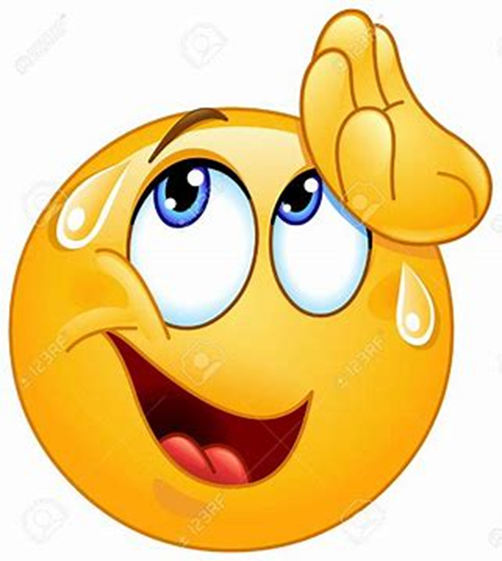 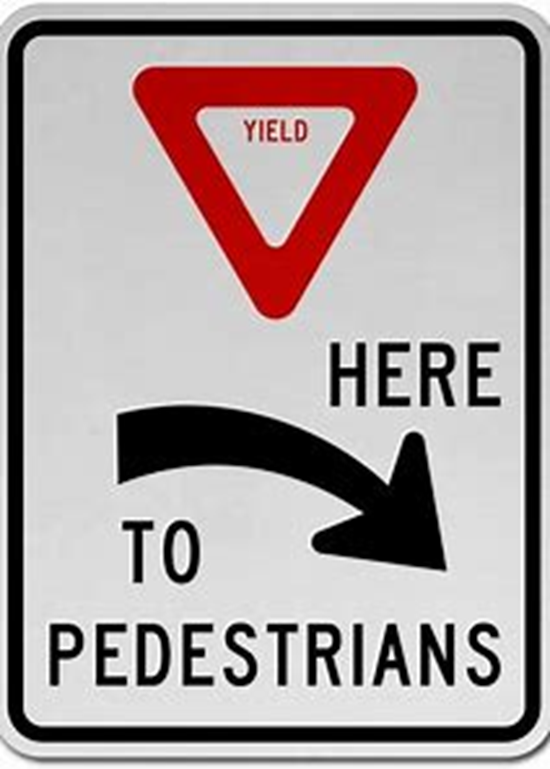 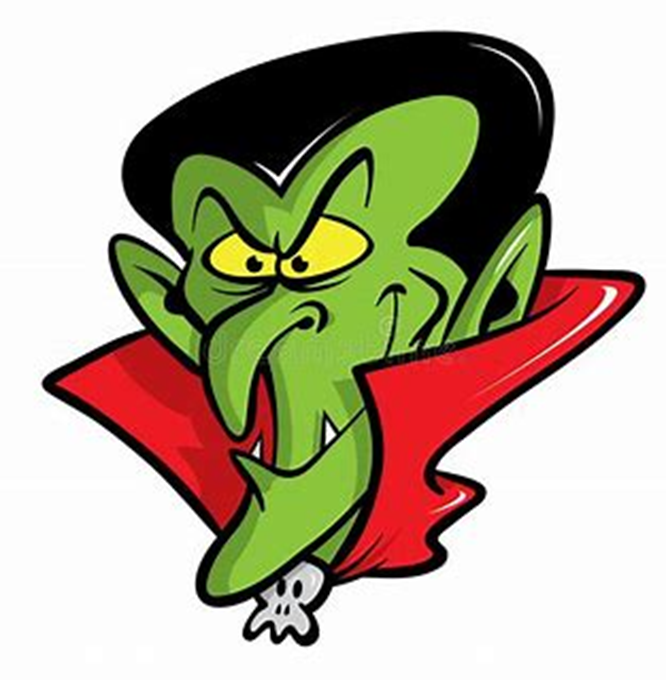 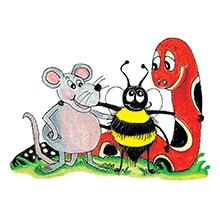 Activity page2
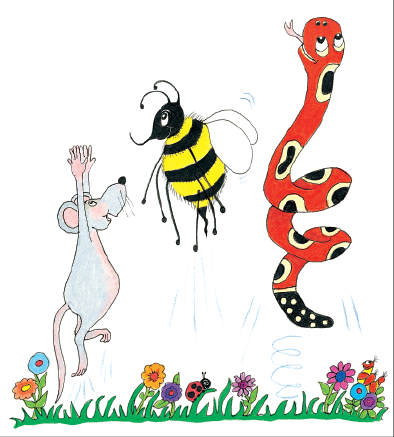 Dictation
Name:				
 
1.                 2.	                 3. 	  		                  
                           
4.	               5.	                 6.			    

7.												

         8.										

         9.
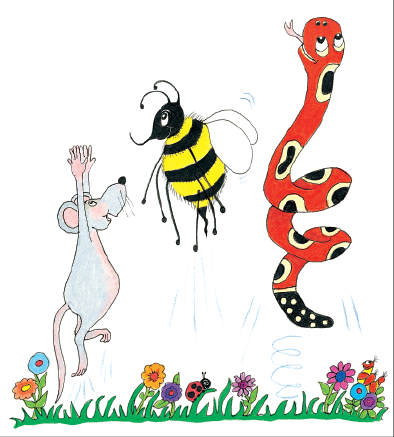 yield
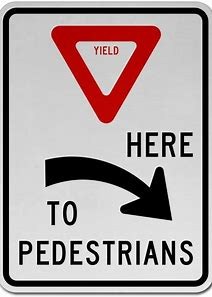 yield    	2. fiend
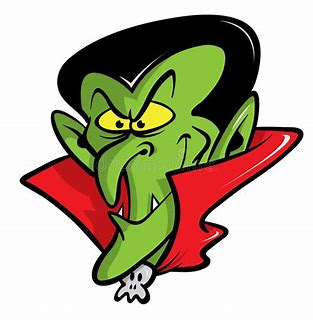 yield    	2. fiend	3. wield
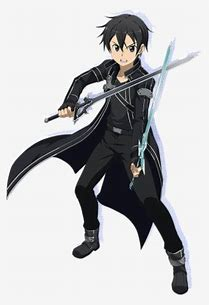 yield    	2. fiend	3. wield
4. series
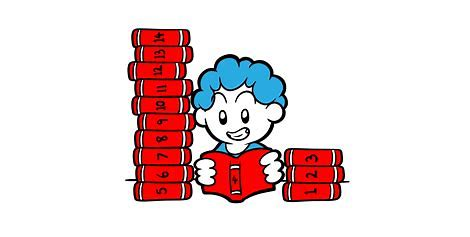 yield    	2. fiend	3. wield
4. series		5. relief
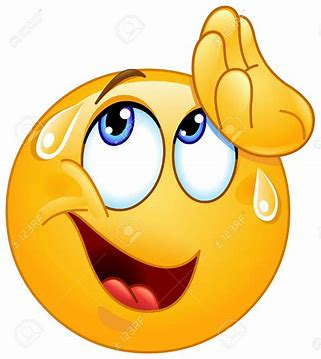 yield    	2. fiend	3. wield
4. series		5. relief 	6. handkerchief
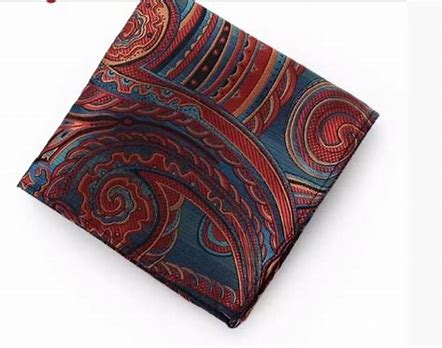 yield    	2. fiend	3. wield
4. series		5. relief 	6. handkerchief

7. A thief stole the royal crown.
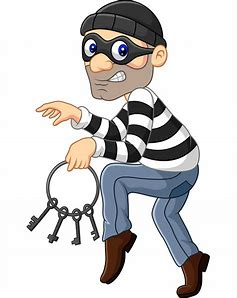 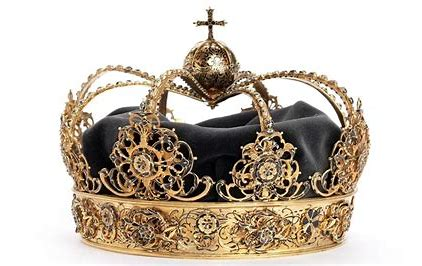 yield    	2. fiend	3. wield
4. series		5. relief 	6. handkerchief

7. A thief stole the royal crown.

8. “May I have a piece 
   of pie?” I asked.
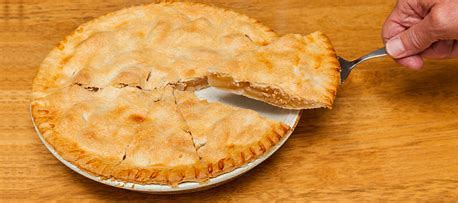 yield    	2. fiend	3. wield
4. series		5. relief 	6. handkerchief

7. A thief stole the royal crown.

8. “May I have a piece 
   of pie?” I asked.

9. John took a picture 
  of the cows in the field.
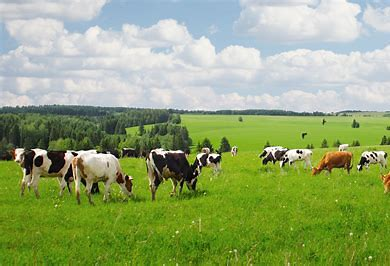 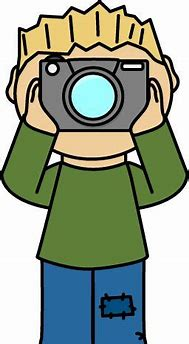 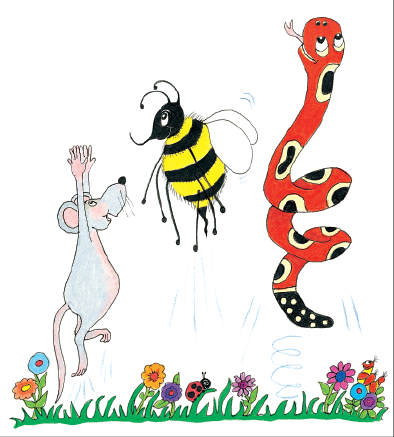 Homework
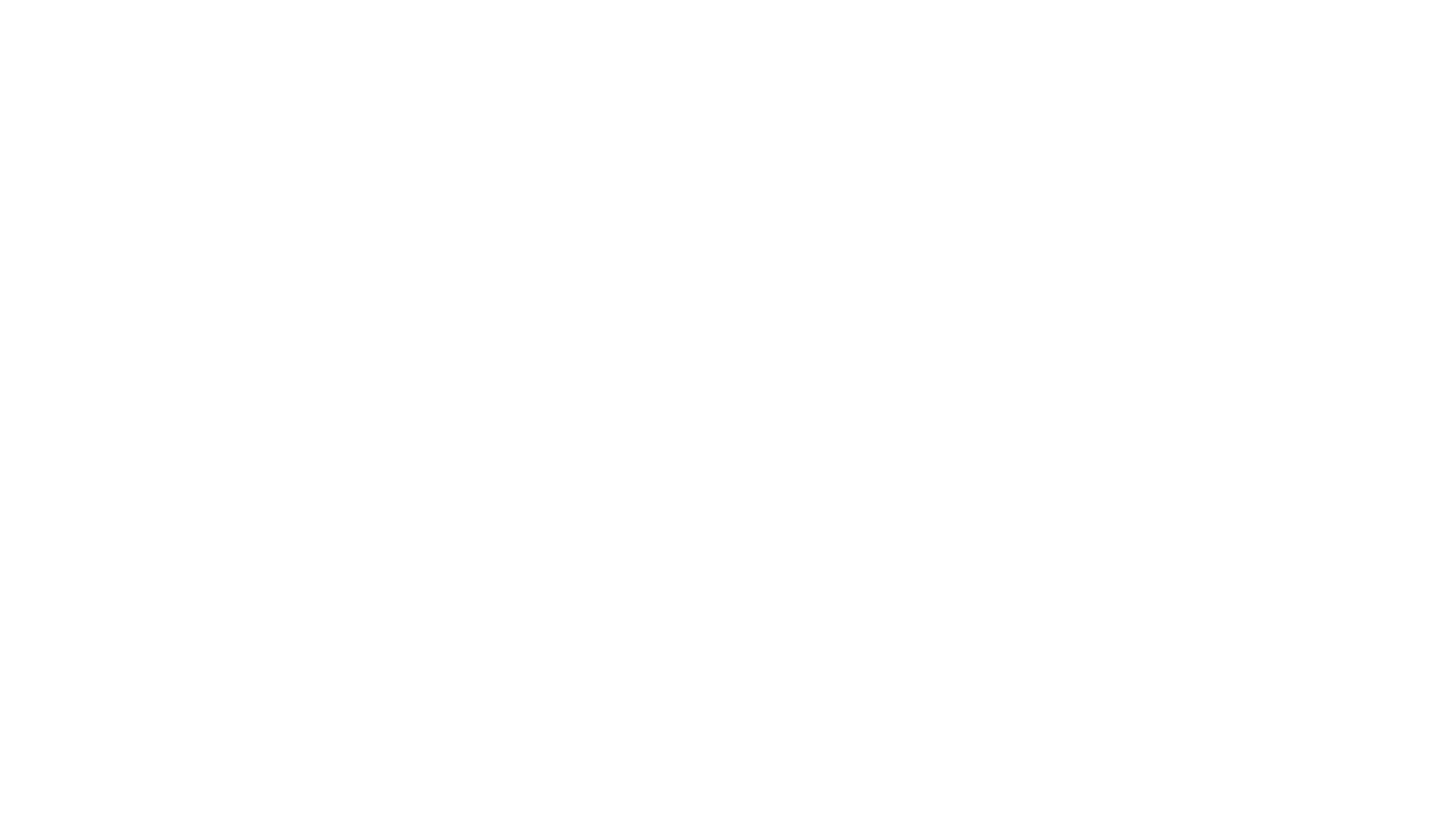 Thank you!
See  you 
next lesson.
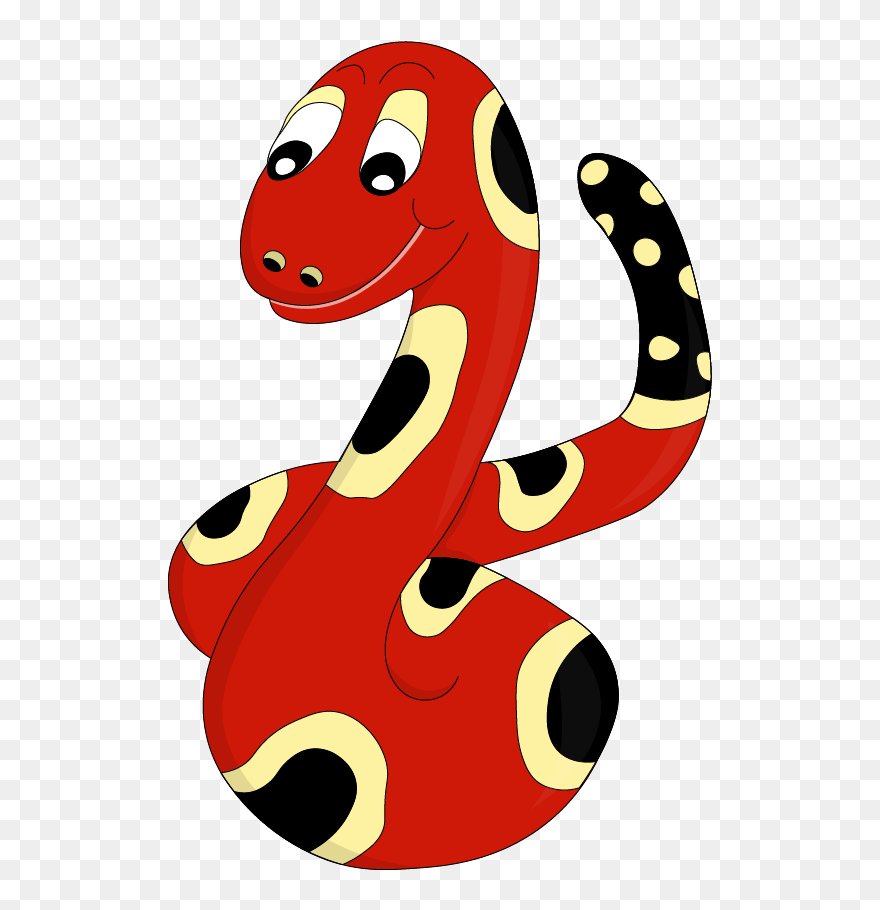